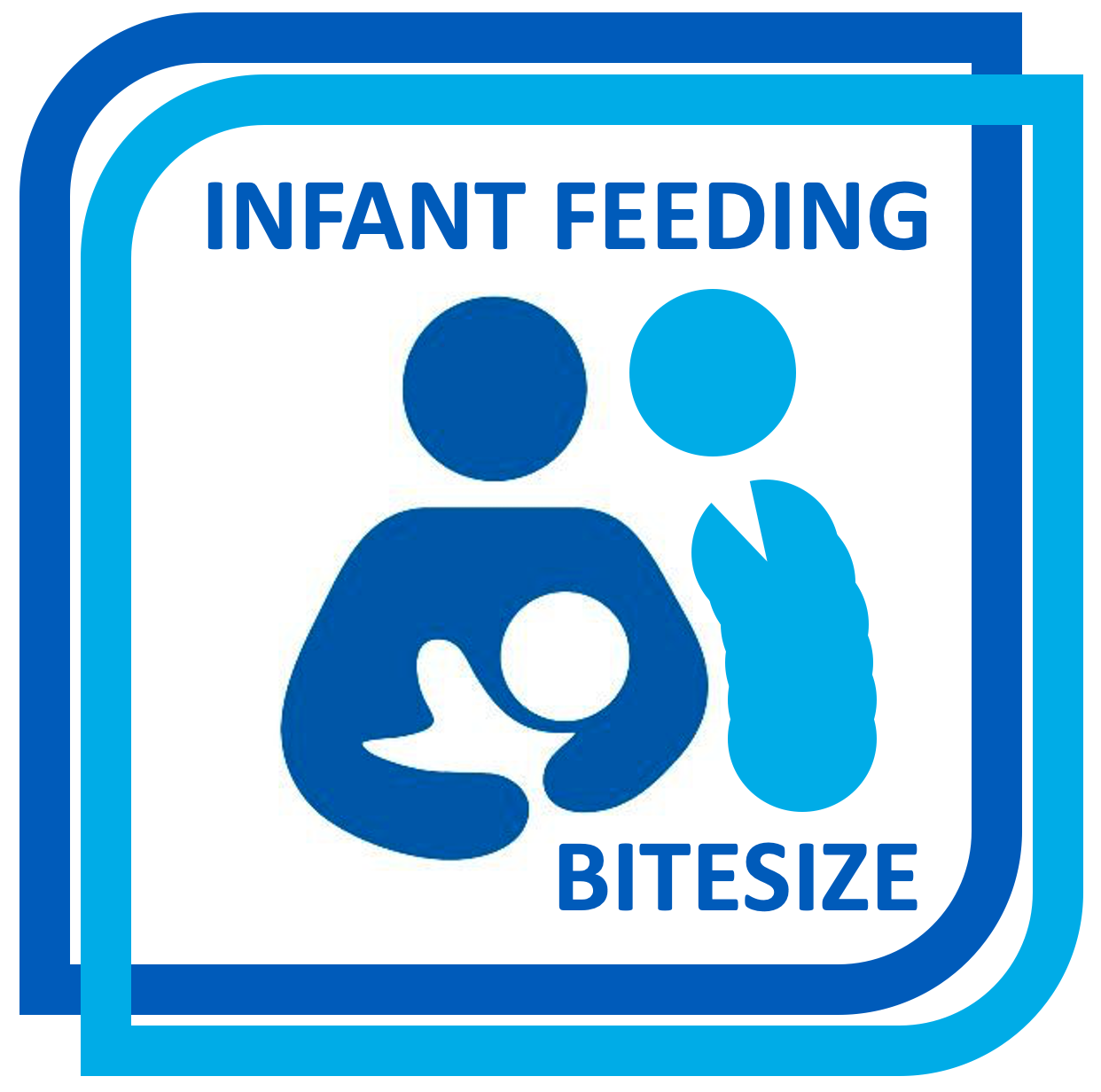 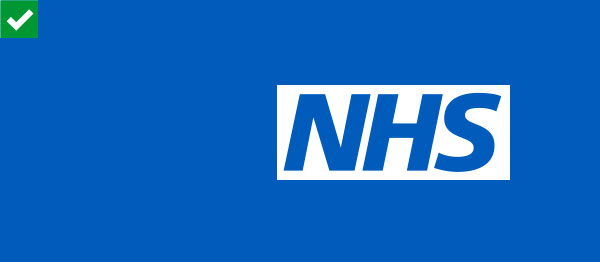 INFANT FEEDING BITESIZECOVID VACCINES & BREASTFEEDING
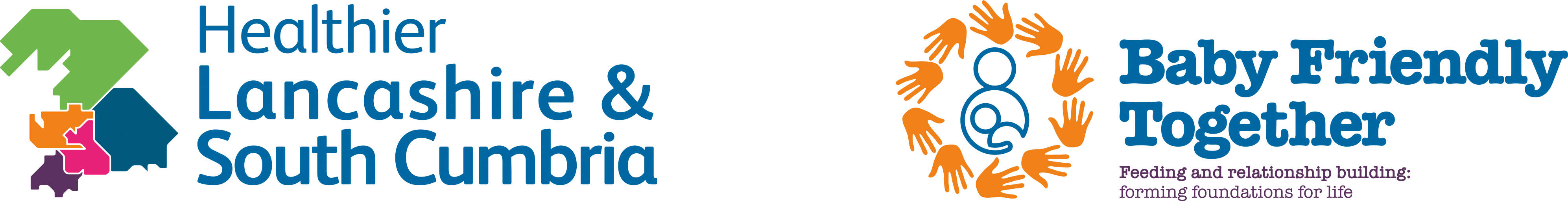 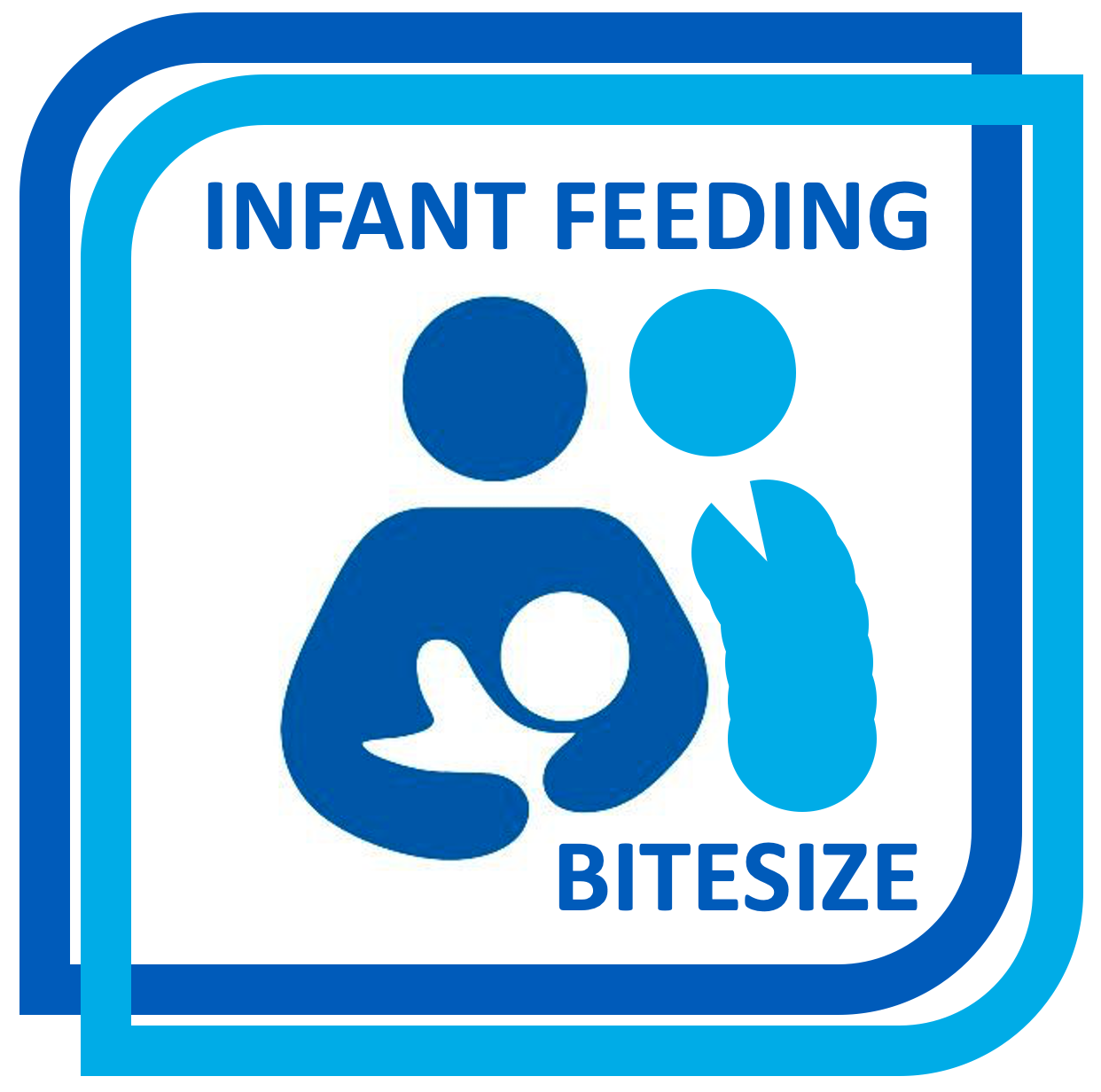 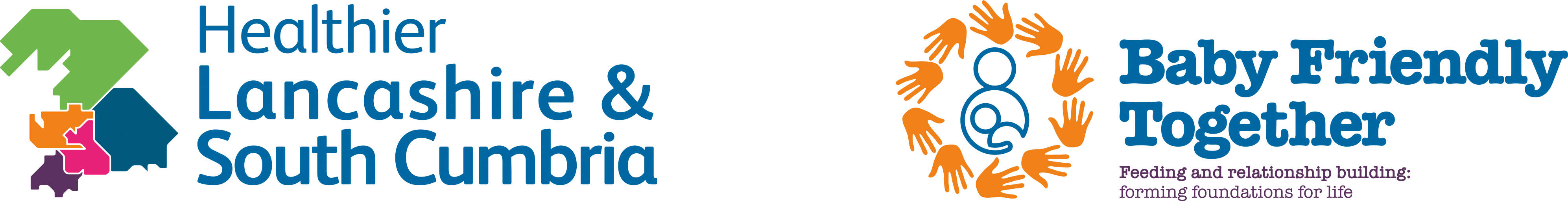 Highlighted topic:
COVID-19 Vaccines and Breastfeeding
Evidence suggests that women who are breastfeeding can be offered a Covid-19 vaccine as part of the mass vaccination programme.
Planning a conversation When planning a conversation with a mother about the use of the vaccine, it is important to consider her individual situation and how she feels about breastfeeding, how she feels about the vaccine and what her original plans regarding how long to breastfeed were. The following may be useful to explore:
 Breastfeeding has many short- and long-term benefits for mothers and babies and the longer they breastfeed the greater the advantages.
 Breastfeeding protects babies from infections, including respiratory infections.
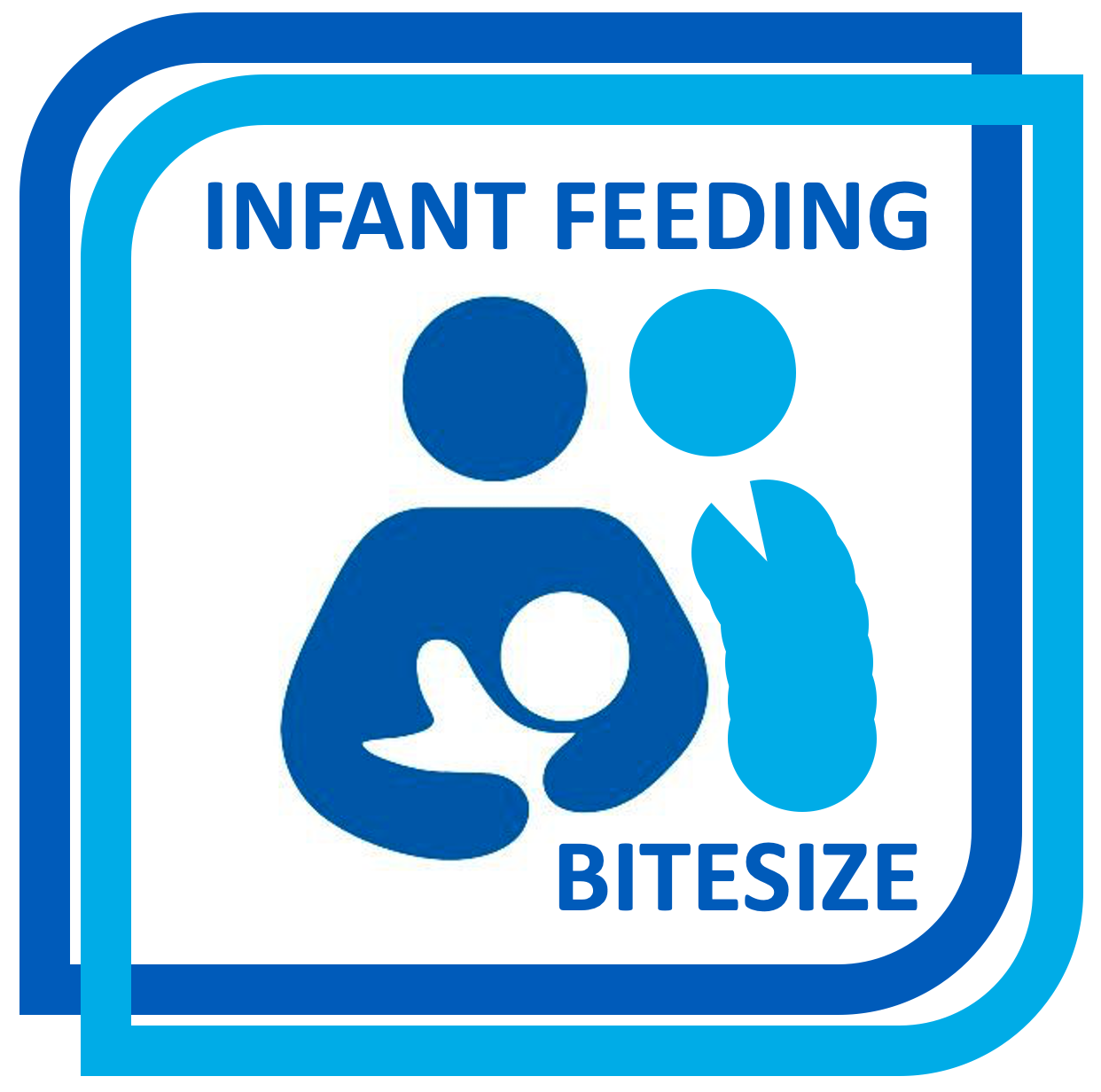 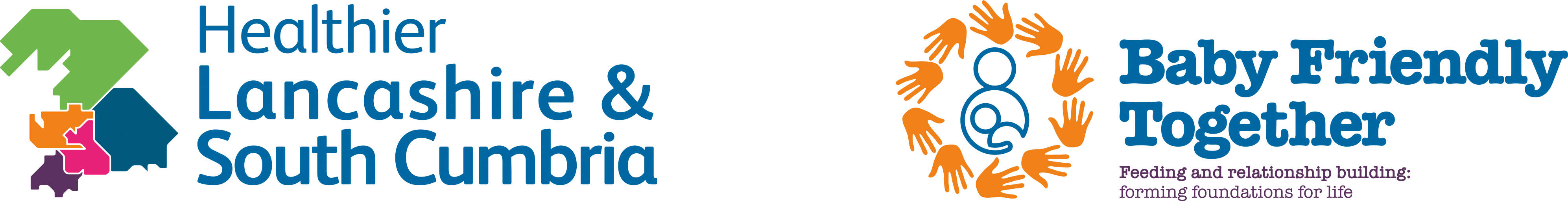 Highlighted topic:
COVID-19 Vaccines and Breastfeeding
These vaccines are new and have not yet been tested on pregnant or breastfeeding women or babies. Evidence from other non-live vaccines indicates that there is no known risk associated with them being given to breastfeeding women. Further studies will be undertaken as soon as possible to confirm that the Covid-19 vaccines are also, as expected, low risk.
Guidance for women who may have recently stopped breastfeeding and would like to get support on maximising breastmilk, and re-lactation, can be obtained from infant feeding teams locally. 
For women in frontline roles, it may be possible to talk to their employer about their desire to continue breastfeeding and to discuss having the vaccine or alternative ways of working. Employers are required by law to protect the health and safety of breastfeeding mothers and their babies.  
For women with health issues making them vulnerable to COVID-19, there should be a discussion around vaccination related to starting or continuing breastfeeding, level of risk and current health.
For women who do not fall into the current categories for priority vaccination, they should continue to do all they can to protect themselves in line with recommendations and continue breastfeeding.
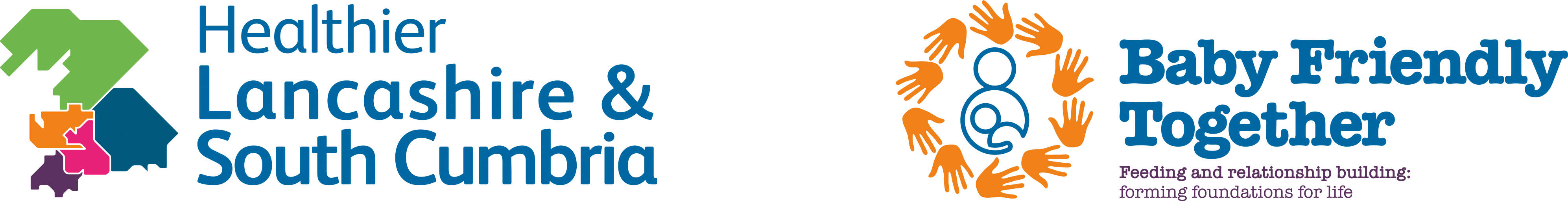 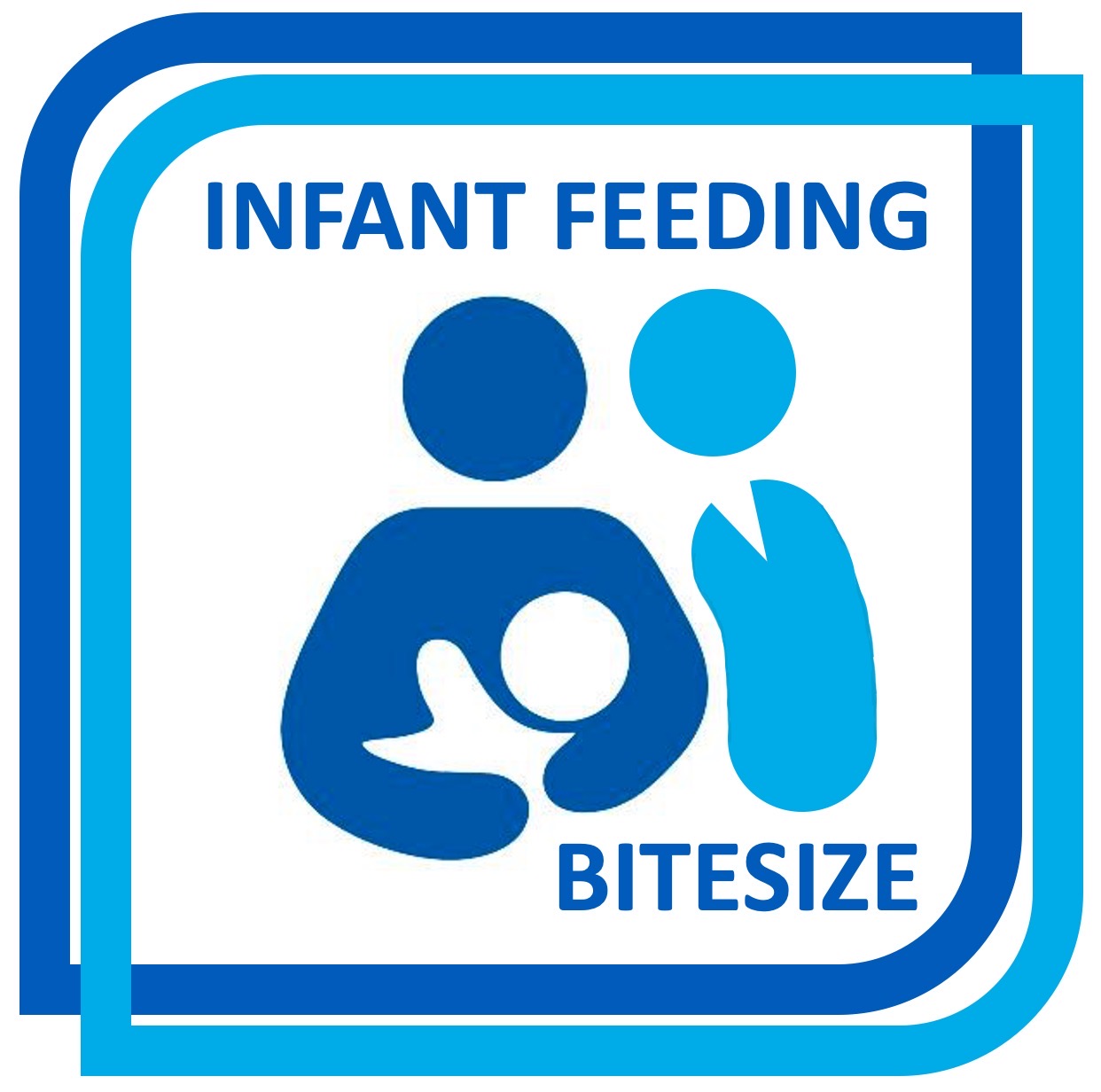 Look out for more topic highlights in future Bitesize editions
For more information see:
The Moderna COVID-19 (mRNA-1273) vaccine: what you need to know
Covid-19 vaccines, pregnancy and breastfeeding, updated 11th February 2021
Joint Committee on Vaccination and Immunisation: advice on priority groups for COVID-19 vaccination, 30th December 2020
COVID-19 vaccination: a guide for women of childbearing age, pregnant or breastfeeding, 01 March 2021
BfN Update on Coronavirus and breastfeeding, 3rd February 2021
WHO: Who can take the Pfizer-BioNTech COVID -19 vaccine?